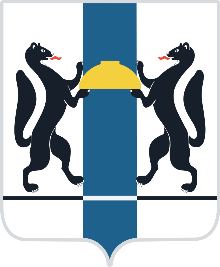 Новосибирск
16-19 апреля 2019 года
ПРОГРАММА
Абилимпикс
IV Региональный чемпионат Новосибирской области
по профессиональному мастерству среди инвалидов
и лиц с ограниченными возможностями здоровья
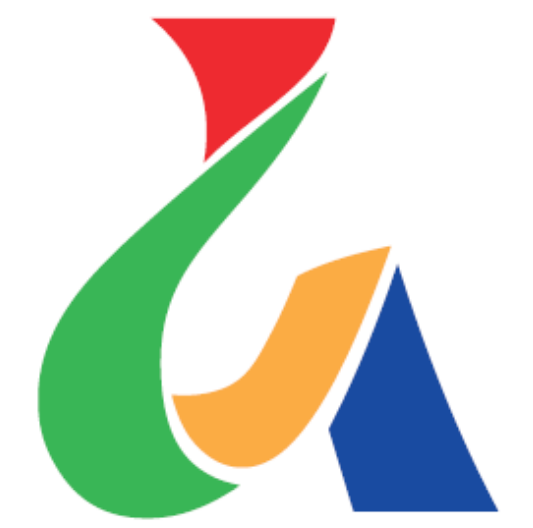 Региональный чемпионат
Новосибирской области
ИНФОРМАЦИЯ О РАЗВИТИИ ДВИЖЕНИЯ «АБИЛИМПИКС» 2016-2018 ГОДЫ
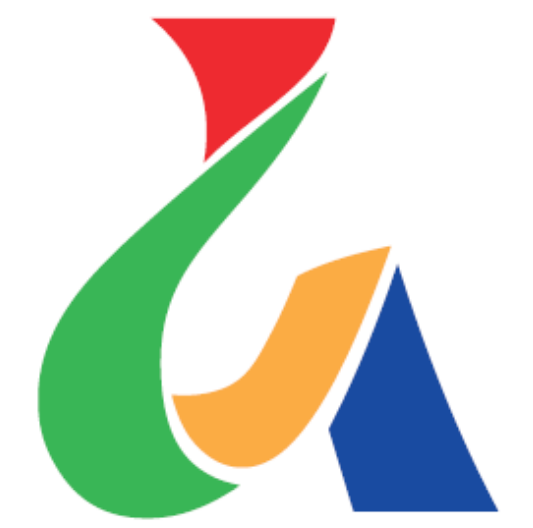 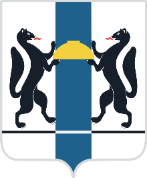 СТРУКТУРА УЧАСТНИКОВ
РЧ 2018 ПО КАТЕГОРЯМ:
Региональный чемпионат
Новосибирской области
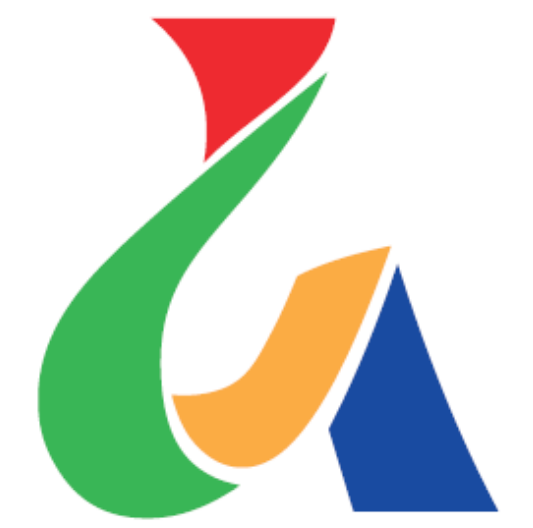 КОМПЕТЕНЦИИ 2019 ГОДА
IT-ТЕХНОЛОГИИ
Веб-дизайн
Инженерный дизайн (CAD) САПР
Администрирование баз данных
Обработка текста
МЕДИЦИНСКИЕ ПРОФЕССИИ
Медицинский и социальный уход
Массажист 
Адаптивная физическая культура
ДЕКОРАТИВНО-ПРИКЛАДНОЕ ИСКУССТВО
Бисероплетение
Резьба по дереву 
Вязание спицами
Гончарное дело
ПИТАНИЕ
Поварское дело
ПРОМЫШЛЕННЫЕ ТЕХНОЛОГИИ
Малярное дело 
Сухое строительство и штукатурные работы
Кирпичная кладка
ПРЕЗЕНТАЦИОННЫЕ КОМПЕТЕНЦИИ
Реверсивный инжиниринг
Изготовление прототипов
Студийный фотограф
Ногтевой сервис
СФЕРА УСЛУГ/СЕРВИС
Портной
Социальная работа 
Изобразительное искусство
18 основных
4 презентационных
Региональный чемпионат
Новосибирской области
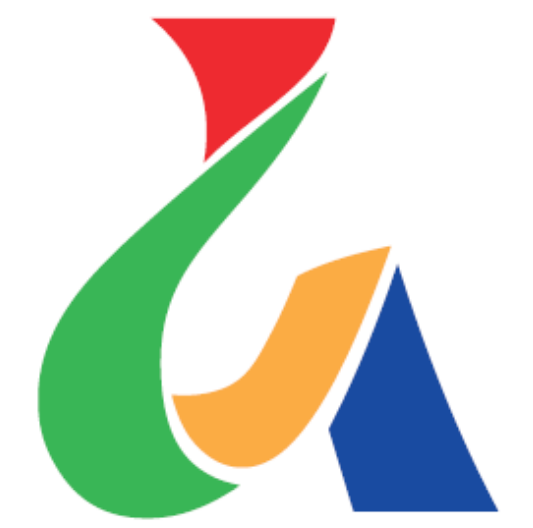 ПЛОЩАДКИ ЧЕМПИОНАТА 2019 ГОДА
Региональный чемпионат
Новосибирской области
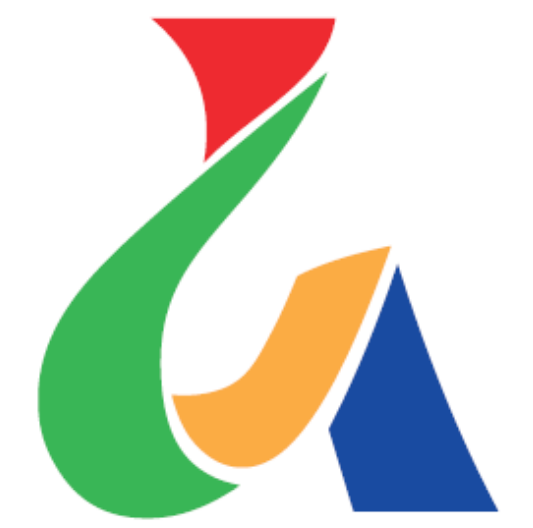 ОБЩАЯ ИНФОРМАЦИЯ И ПЛАН ПРОВЕДЕНИЯ
207
участников
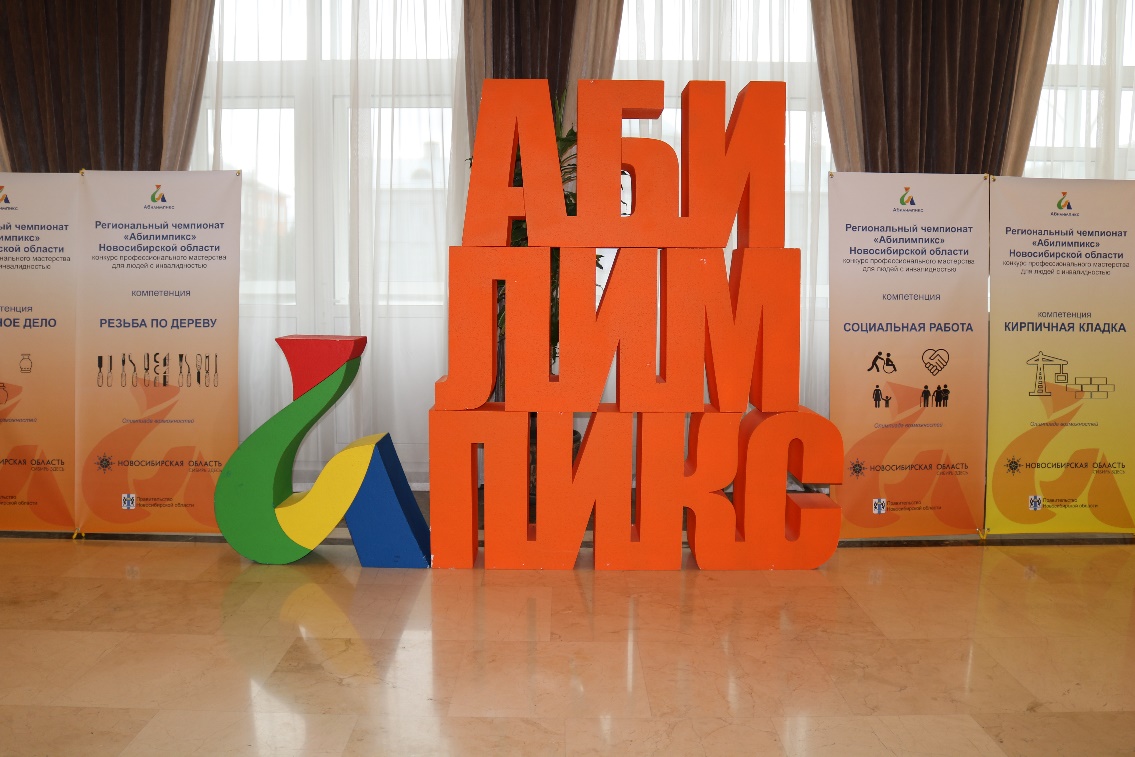 65
школьников
101
студент
41
специалист
22
главных региональных эксперта
113
экспертов чемпионата
65
экспертов прошли обучение
> 60
организаций - участников
> 150
волонтеров
Региональный чемпионат
Новосибирской области
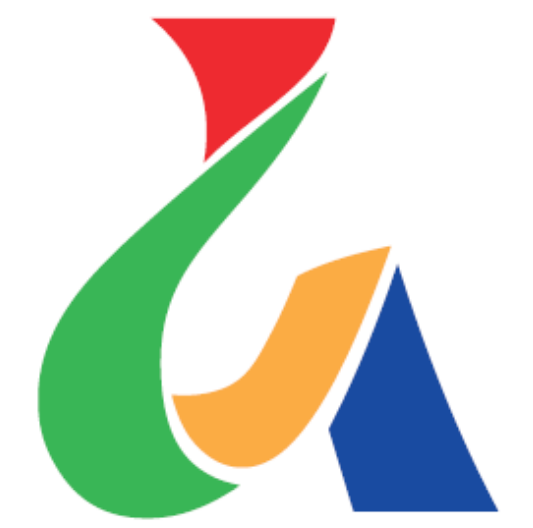 СОРЕВНОВАТЕЛЬНАЯ ПРОГРАММА
Региональный чемпионат
Новосибирской области
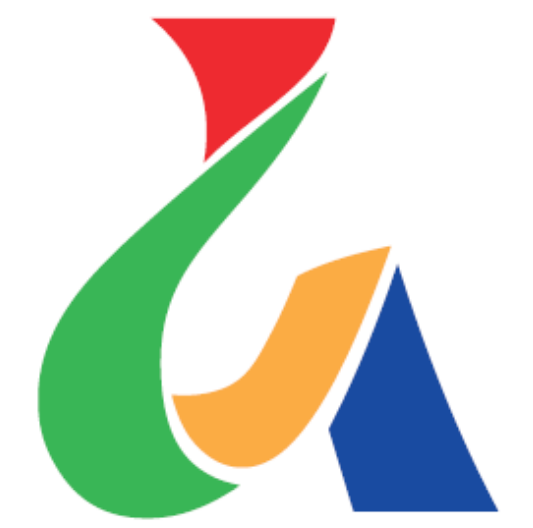 СОРЕВНОВАТЕЛЬНАЯ ПРОГРАММА
Региональный чемпионат
Новосибирской области
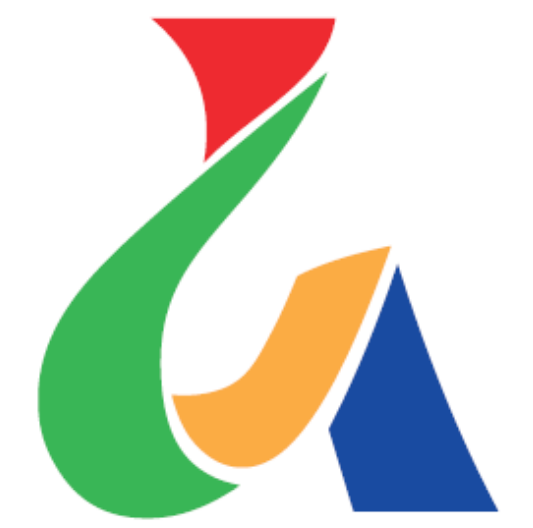 СОРЕВНОВАТЕЛЬНАЯ ПРОГРАММА
Региональный чемпионат
Новосибирской области
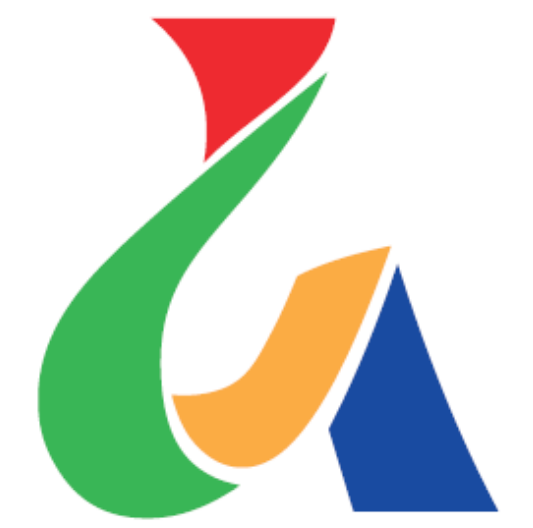 ДЕЛОВАЯ ПРОГРАММА
Региональный чемпионат
Новосибирской области
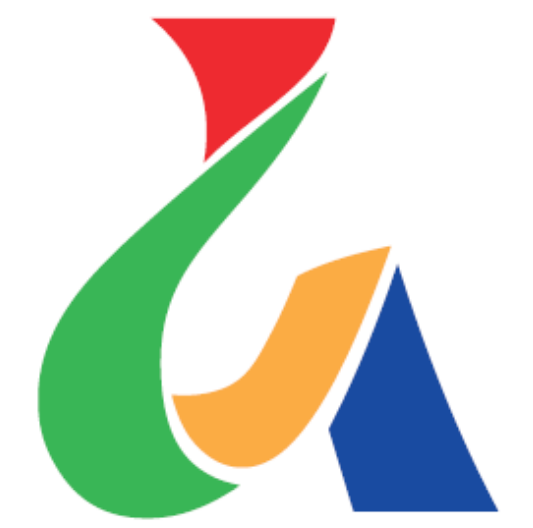 ДЕЛОВАЯ ПРОГРАММА
ПРОФОРИЕНТАЦИОННАЯ, ВЫСТАВОЧНАЯ И КУЛЬТУРНАЯ ПРОГРАММА
Региональный чемпионат
Новосибирской области
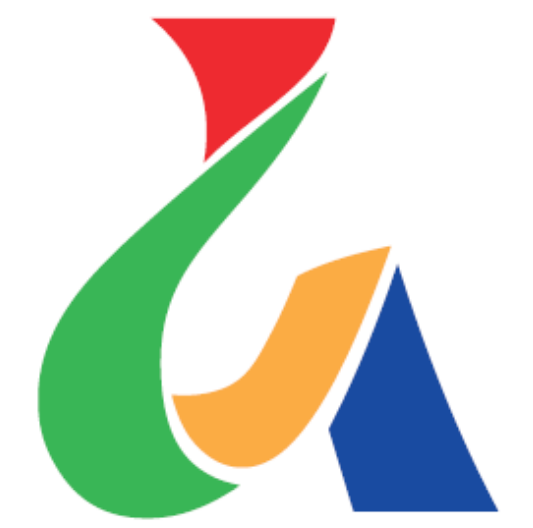 ПРОФОРИЕНТАЦИОННАЯ, ВЫСТАВОЧНАЯ И КУЛЬТУРНАЯ ПРОГРАММА
Региональный чемпионат
Новосибирской области
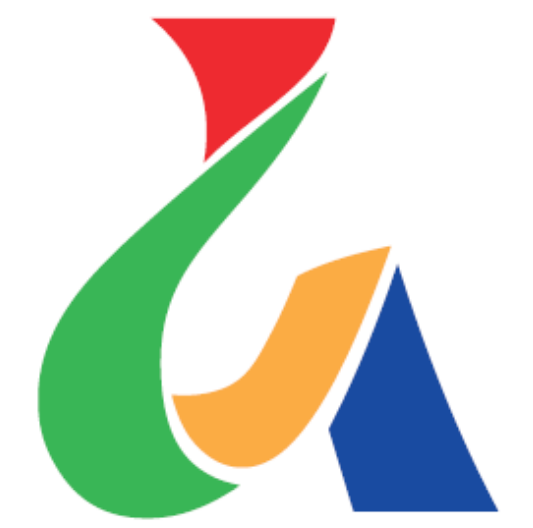 Региональный чемпионат
Новосибирской области
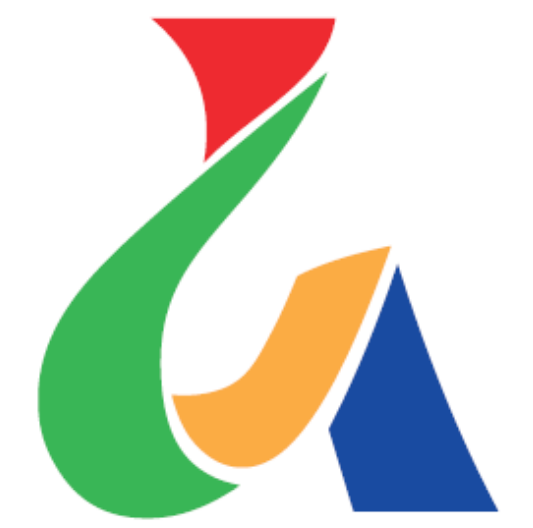 ПРОГРАММА ПОДГОТОВКИ ВОЛОНТЕРОВ
Региональный чемпионат
Новосибирской области
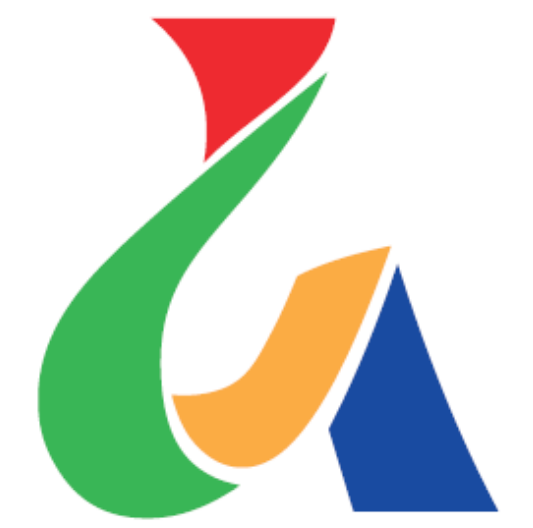 ДЛЯ ЗАМЕТОК